Органи та установи виконання покарань
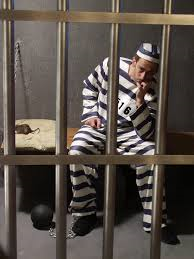 Види органів і установ виконання покарань
Центральний орган виконавчої влади з питань виконання покарань
Установи виконання покарань
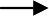 Арештні доми
Спец. виховні установи (виховні колонії)
Територіальні органи управління
Кримінально - виконавча інспекція
Кримінально - виконавчі установи
Міністерством оборони України
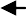 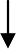 Військові частини
Кримінально-виконавчі установи відкритого типу (виправні центри)
Кримінально-виконавчі установи закритого типу (виправні колонії)
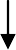 Гауптвахти
Дисциплінарні батальйони
Виправні колонії середнього рівня безпеки
Виправні колонії максимального рівня безпеки
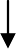 Виправні колонії мінімального рівня безпеки
Слідчі ізолятори
Колонії мінімального рівня безпеки із загальними умовами тримання
Колонії мінімального рівня безпеки з полегшеними умовами тримання